Monthly Review of Reliability Unit Commitment Market Impacts – December 2024

Wholesale Market Working Group 

ERCOT Market Analysis
RUC Resource-Hours
* The difference between “Instructed” and “Effective” values is a result of Resources starting up, shutting down, receiving partial hour instructions, or otherwise not being dispatchable by SCED.
2
RUC Instruction Reasons: Last 13 MonthsRUC instructions in December 2024 were primarily to resolve congestion.
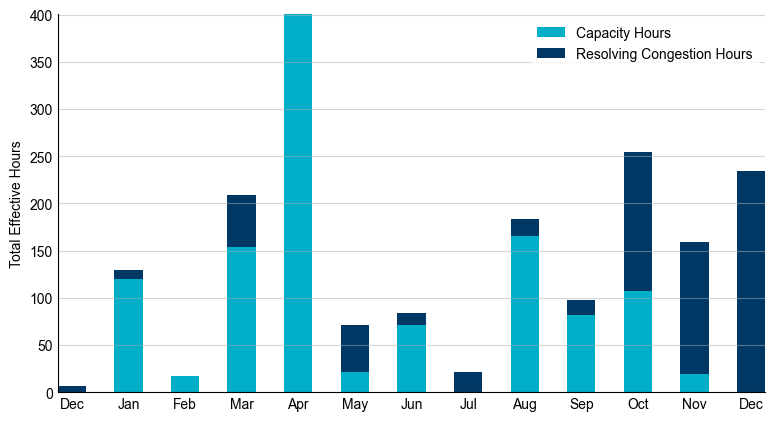 3
RUC Instruction Reasons in December 2024
233.8 RUC effective Resource-hours.
233.8 hours (100%) for congestion.
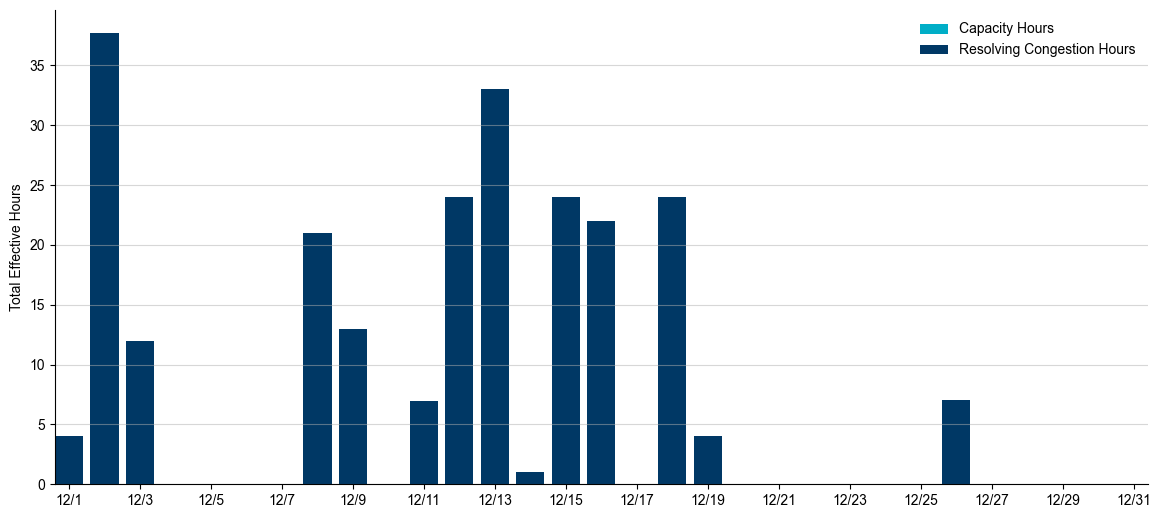 4
Non-opt-out and Opt-out Totals: Last 13 MonthsDecember 2024 had a total of 233.8 non-opt-out effective Resource-hours (97.86%) and 5 opt-out effective Resource-hours (2.14%).
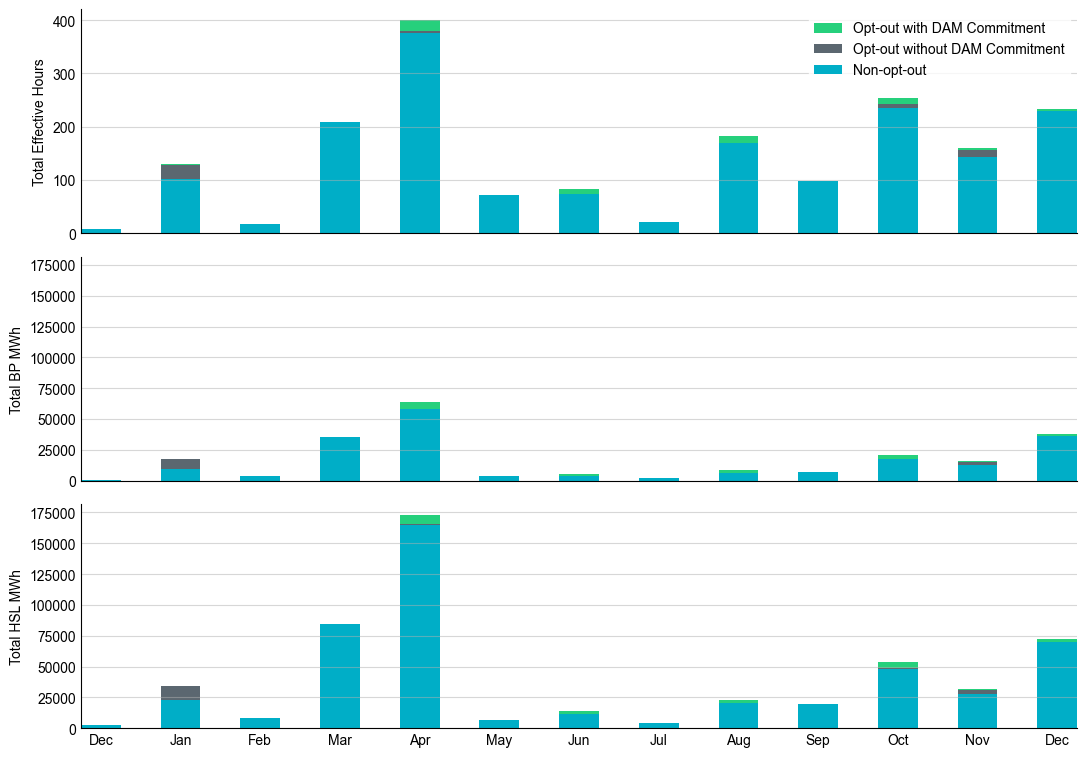 5
Non-opt-out and Opt-out Totals: December 2024
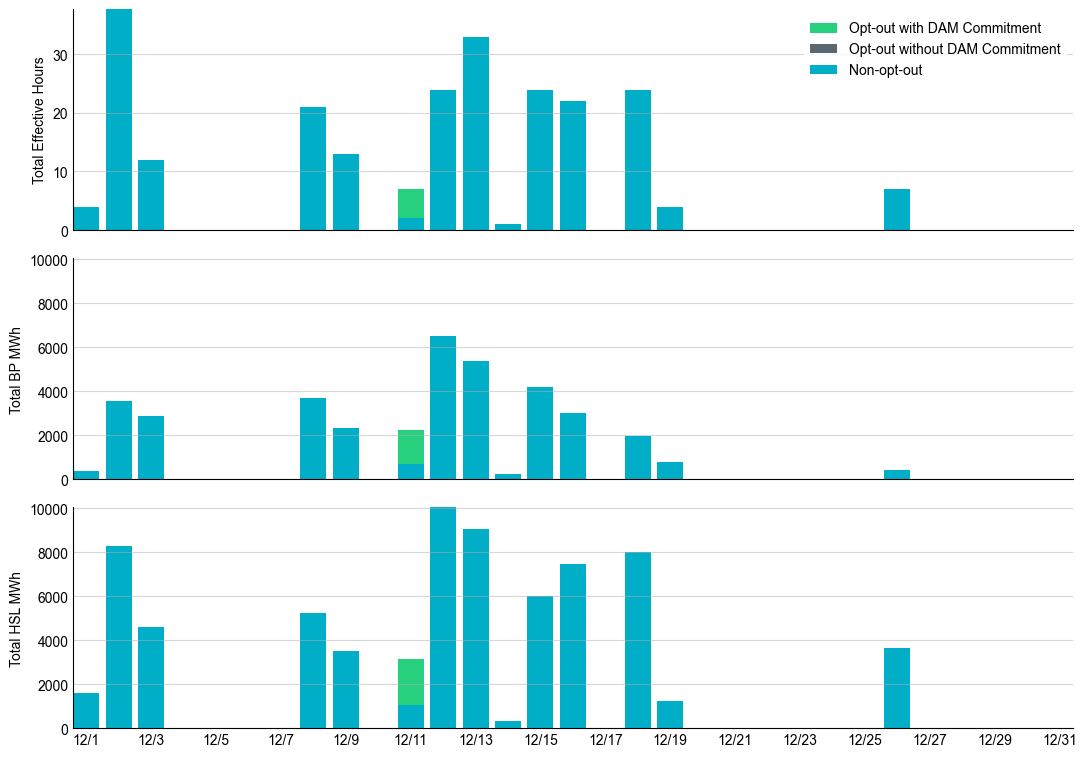 6
RUC Lead Time Margin: December 2024
Most RUC commitment windows (52%) had a lead time margin of 2 hours or less. However, 9 commitment windows (~33%) had lead times between 2 and 4 hours.
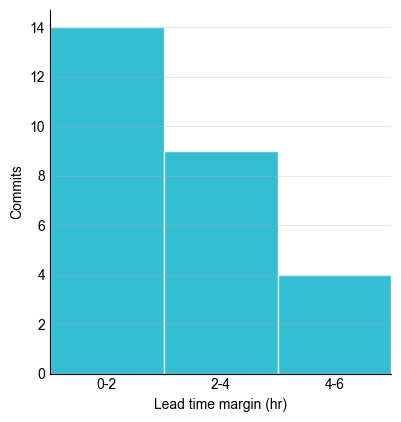 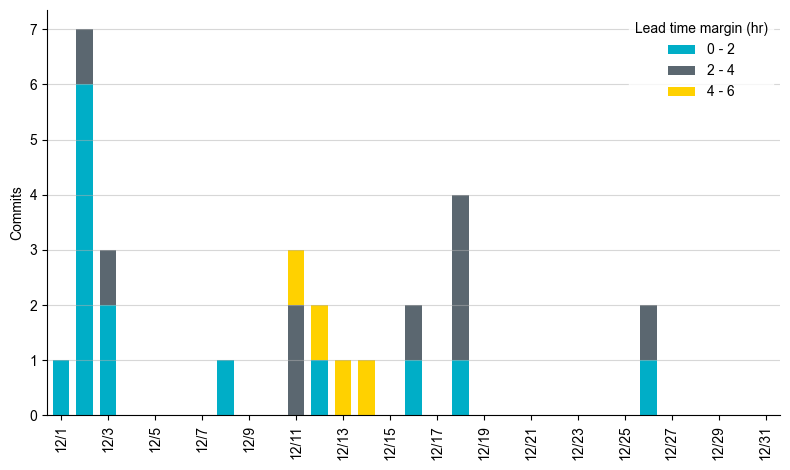 Lead time refers to the length of time between a RUC instruction and the start of the commitment window.
Lead time margin is the difference between lead time and the Resource’s startup time.
In cases where a Resource is committed for multiple back-to-back time blocks, lead time margin is calculated from the first instruction.
7
Average Resource Age: Last 13 MonthsIn December 2024, the average age of RUC-committed Resources was 22.3 years for non-opt-out Resource-hours and 23.5 years for opt-out Resource-hours with DAM Commitments.
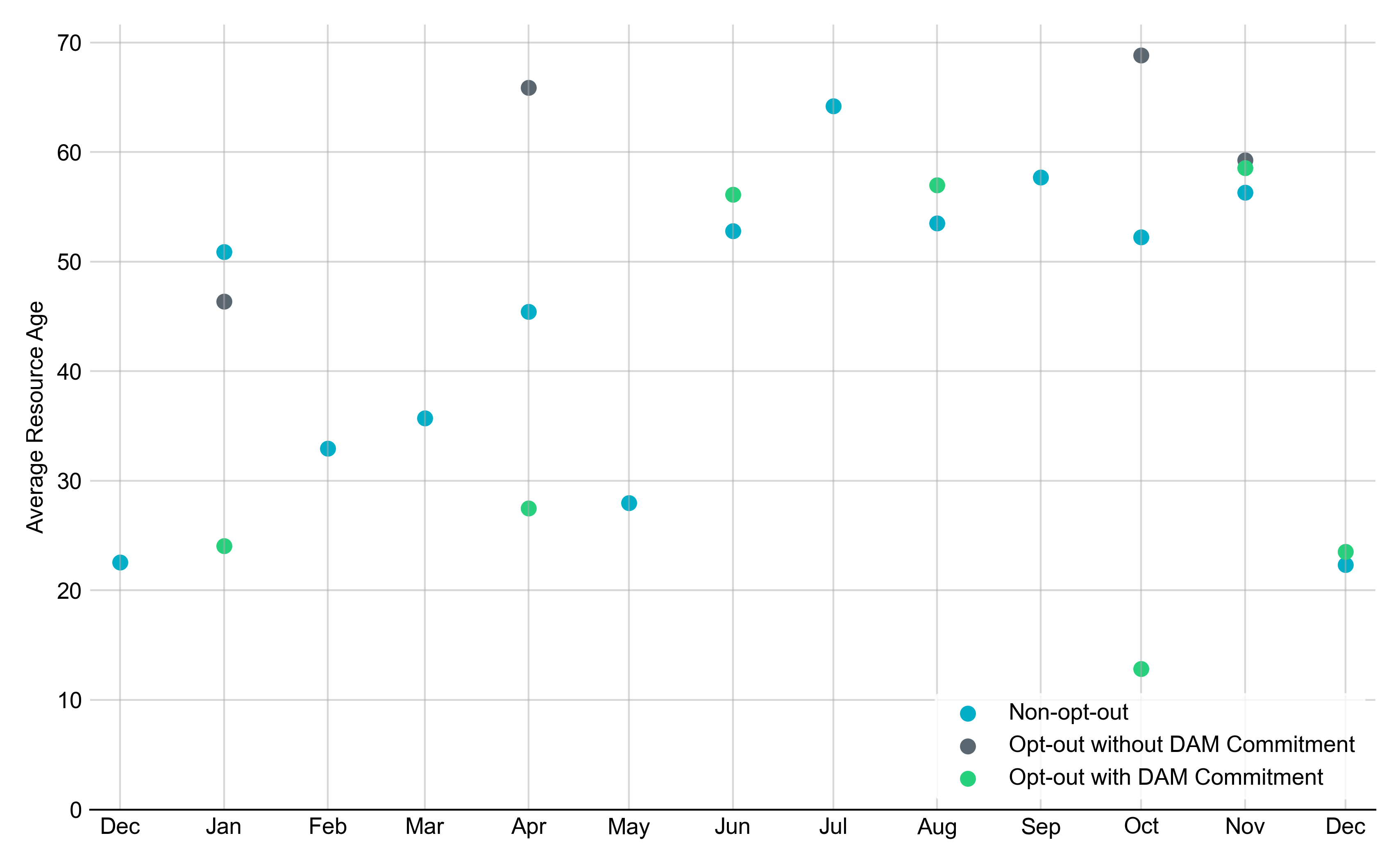 Note: For Resource configurations with multiple physical generators, the age of the oldest generator is used.
8
Age Category: Last 13 MonthsMost RUC-committed Resources in December 2024 were less than 10 years old.
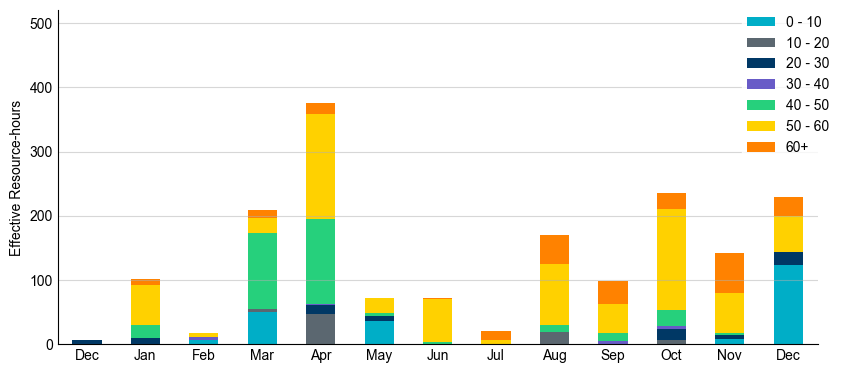 Non-opt-out
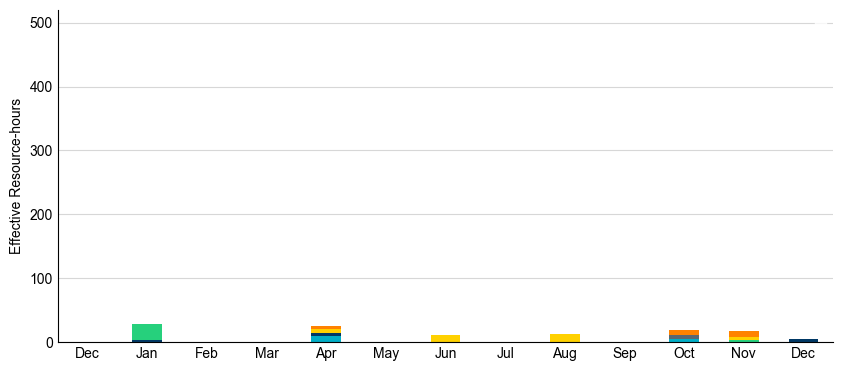 Opt-out
9
RUC-Instructed Resource Dispatch above LDL
December 2024
There were 14.4 effective Resource-hours in which Resources that did not successfully opt out were dispatched above their LDL. 
For 0.0 of these Resource-hours, the LMP for the RUC-instructed Resource was above the RUC offer floor.
For 14.4 of these Resource-hours, the LMP for the RUC-instructed Resource was below the RUC offer floor.
For these 14.4 Resource-hours, the RUC-instructed Resource was mitigated.
There were no Exceptional Fuel Cost submissions for any RUC-committed Resources.
10
Reliability Deployment Price Adder: Last 13 MonthsDecember 2024 had a total of 167.83 RTORDPA hours with an average value of $0.38/MWh.
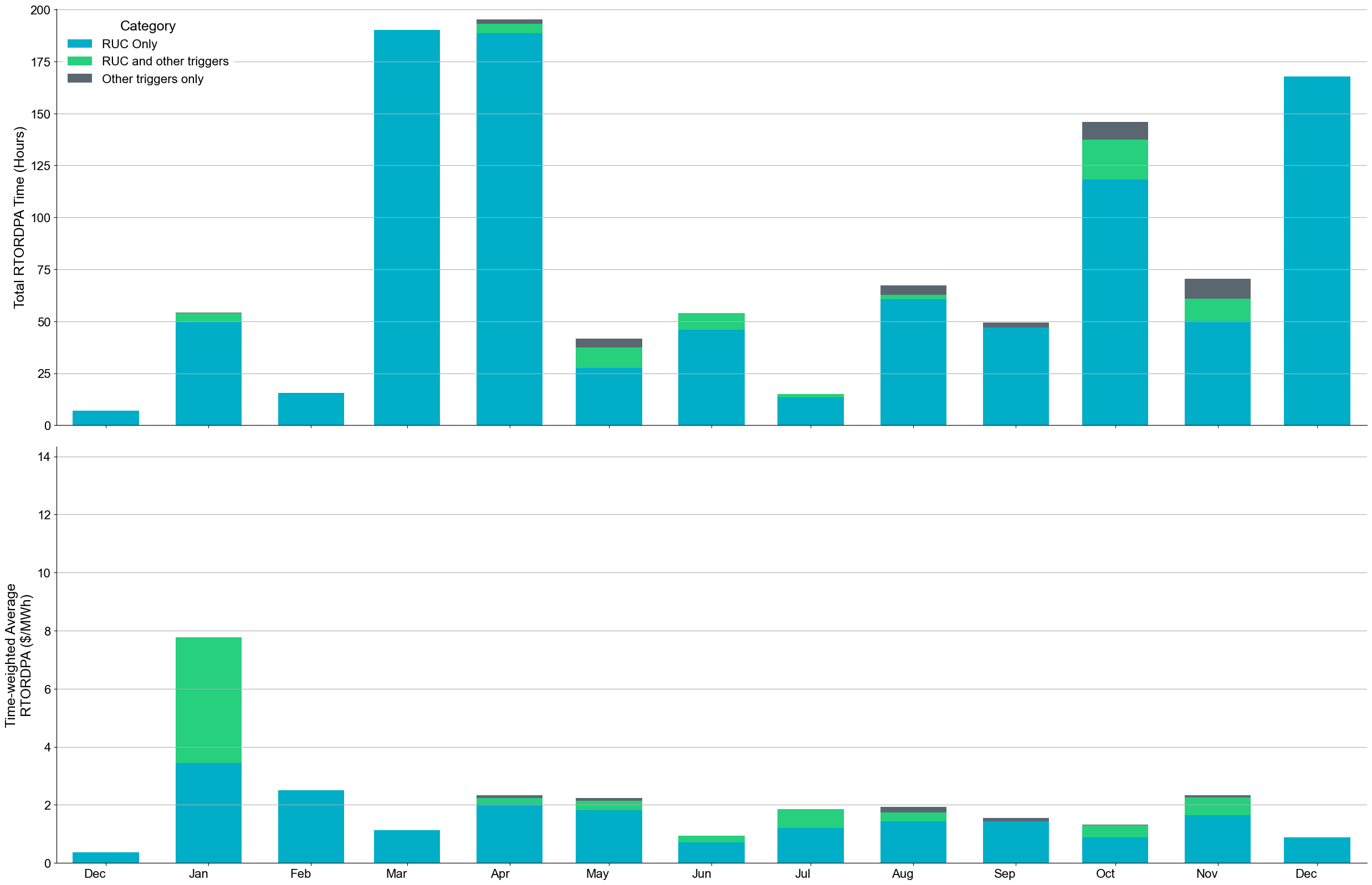 These graphs show RTORDPA instances by reliability action: 'RUC Only' for instances triggered solely by Reliability Unit Commitment, 'RUC and other triggers' for instances with RUC and additional triggers, and 'Other triggers only' for instances with non-RUC triggers. The daily average RTORDPA is calculated using the total duration across all categories. See ERCOT protocol section 6.5.7.3.1 for details.
11
Reliability Deployment Price Adder: December 2024OD 12/02 had the highest daily time-weighted average RTORDPA of $2.09/MWh.
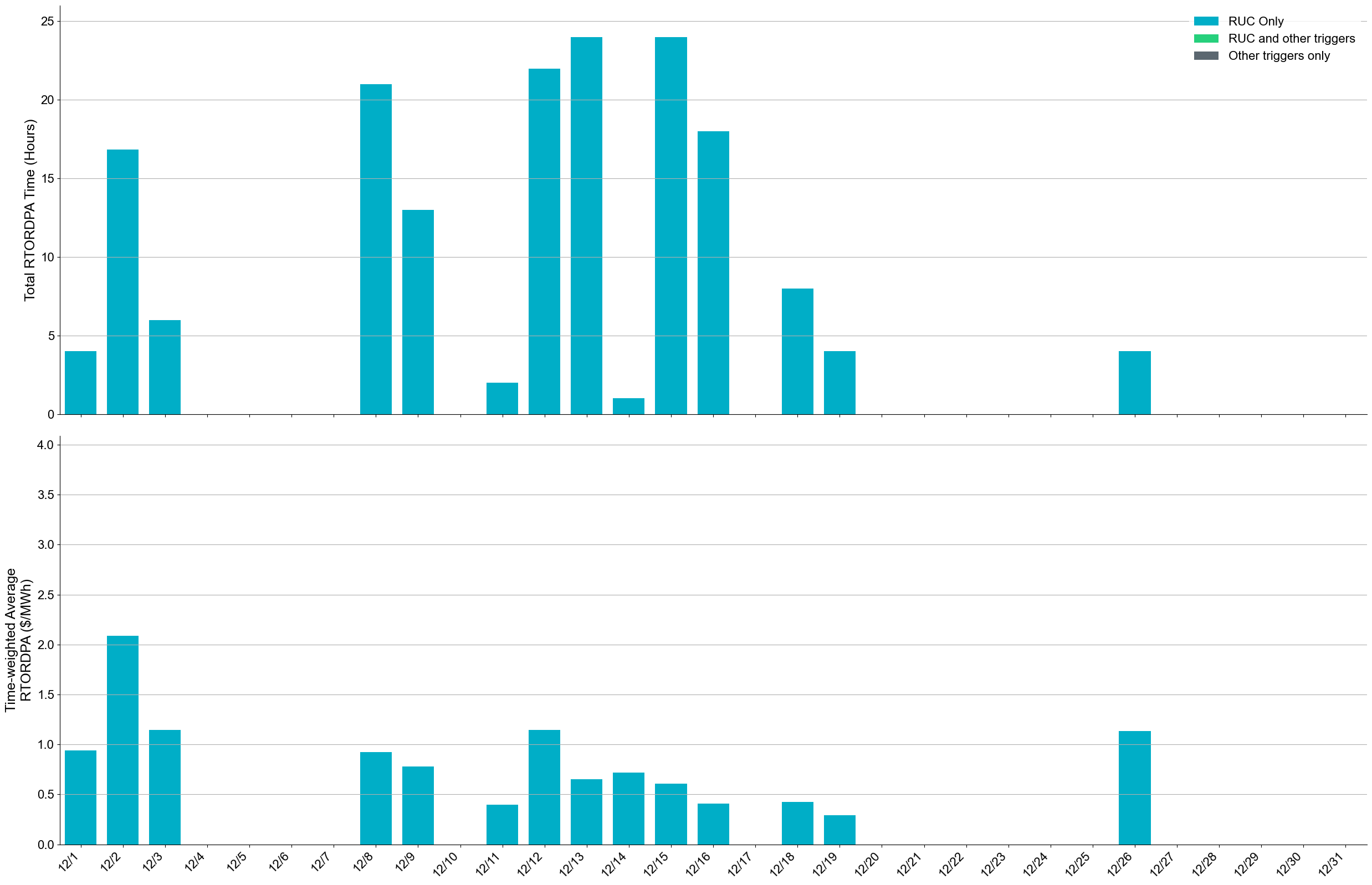 These graphs show RTORDPA instances by reliability action: 'RUC Only' for instances triggered solely by Reliability Unit Commitment, 'RUC and other triggers' for instances with RUC and additional triggers, and 'Other triggers only' for instances with non-RUC triggers. The daily average RTORDPA is calculated using the total duration across all categories. See ERCOT protocol section 6.5.7.3.1 for more details.
12
RUC Clawback, Make-Whole, and ShortfallFor December 2024, the total Clawback Charge was $179,587. The total Make-Whole Payment was $147,386.
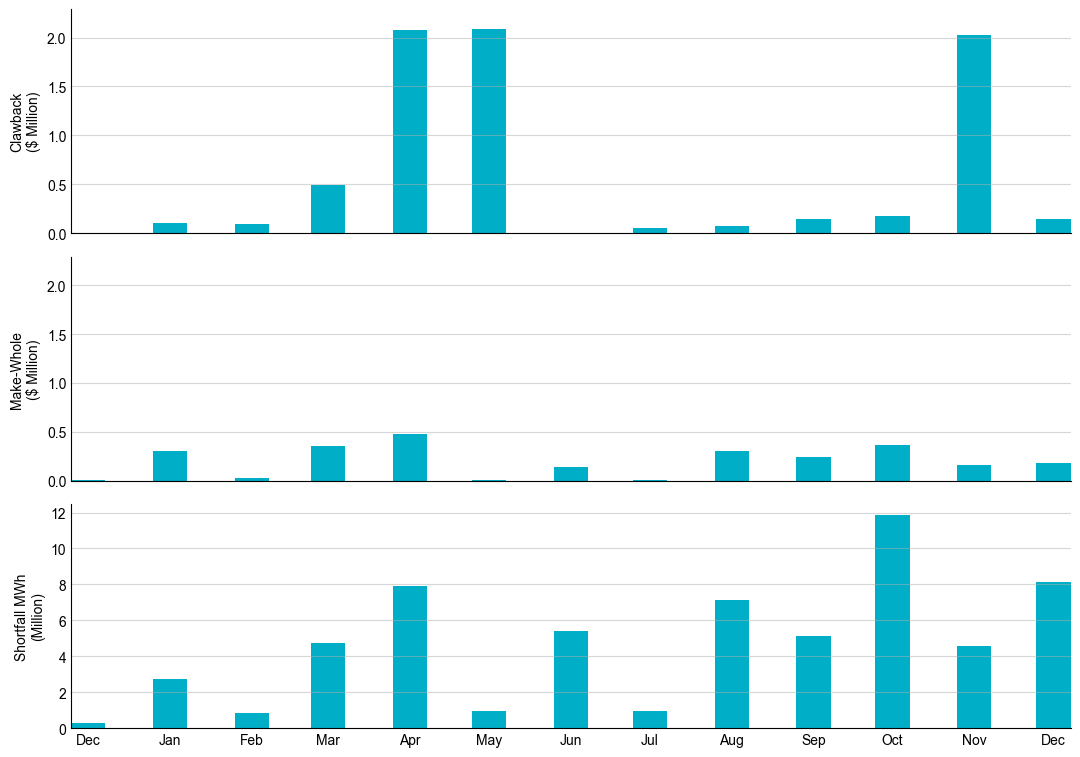 Of the $179,587 in Make-Whole Payments made in December 2024, $4.00 was uplifted to load due to rounding. 
The remaining amount was collected through Capacity-Short Charges.
Data as of January 24th, 2025
13
RUC Clawback by Settlement Type
Negative dollars represent a payment from ERCOT to a market participant
“-” indicates settlement has yet to be completed.
Net figures may differ slightly due to rounding.
14
RUC Make-Whole by Settlement Type
Negative dollars represent a payment from ERCOT to a market participant
“-” indicates settlement has yet to be completed.
Net figures may differ slightly due to rounding.
15